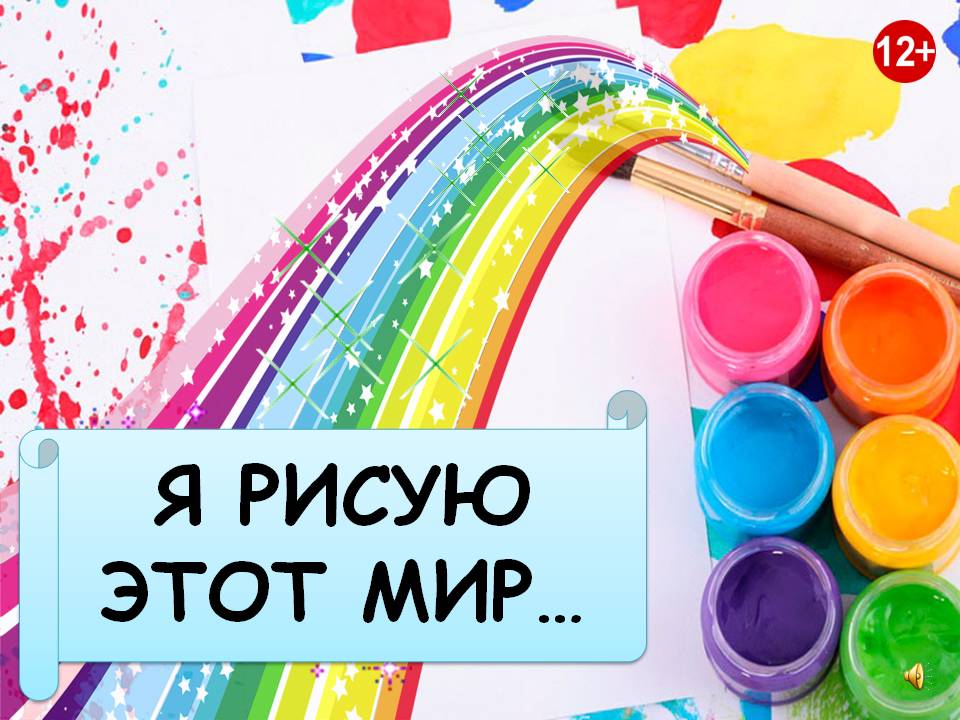 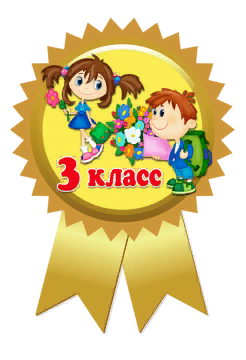 Классный час
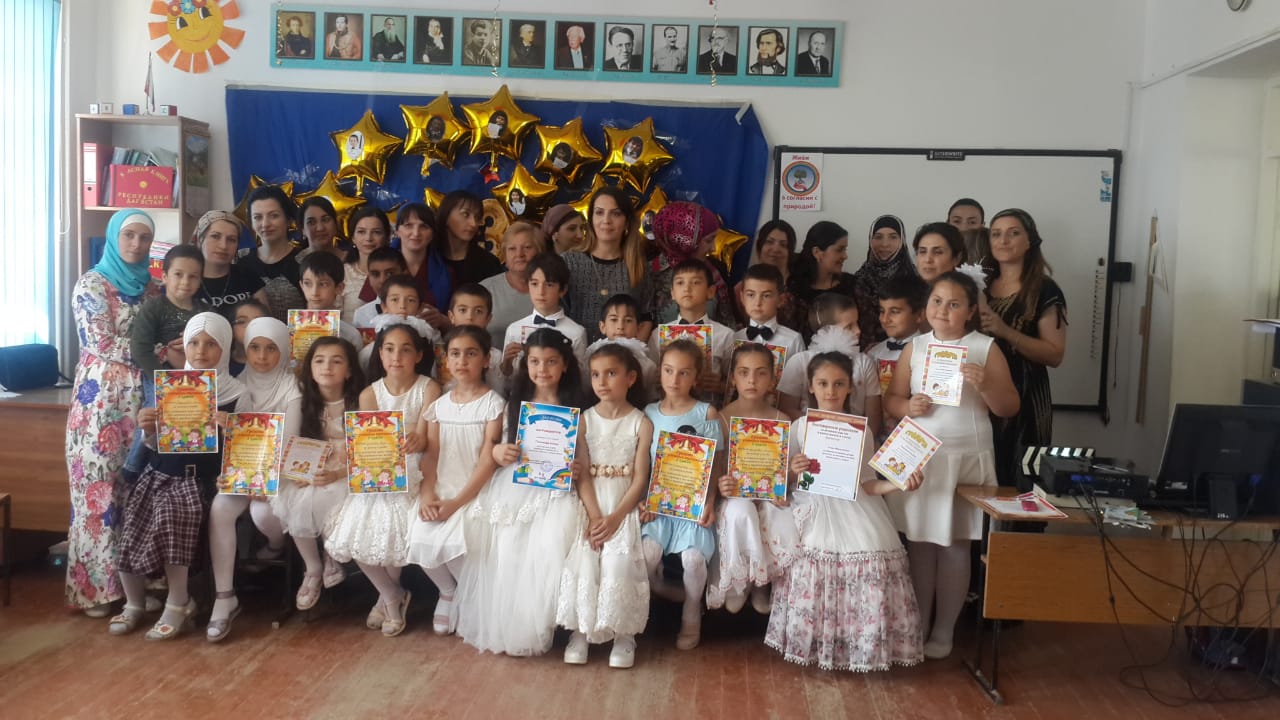 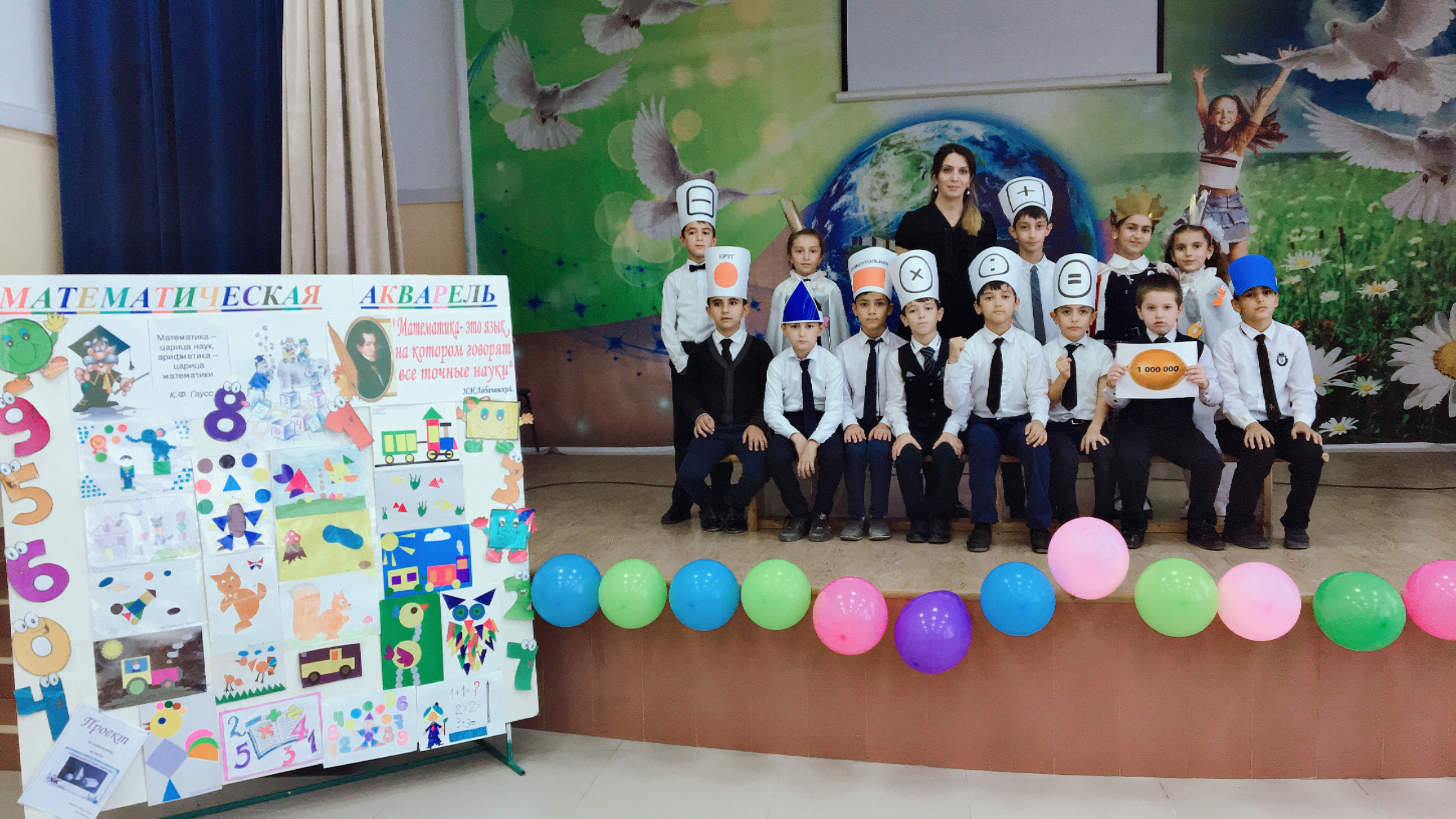 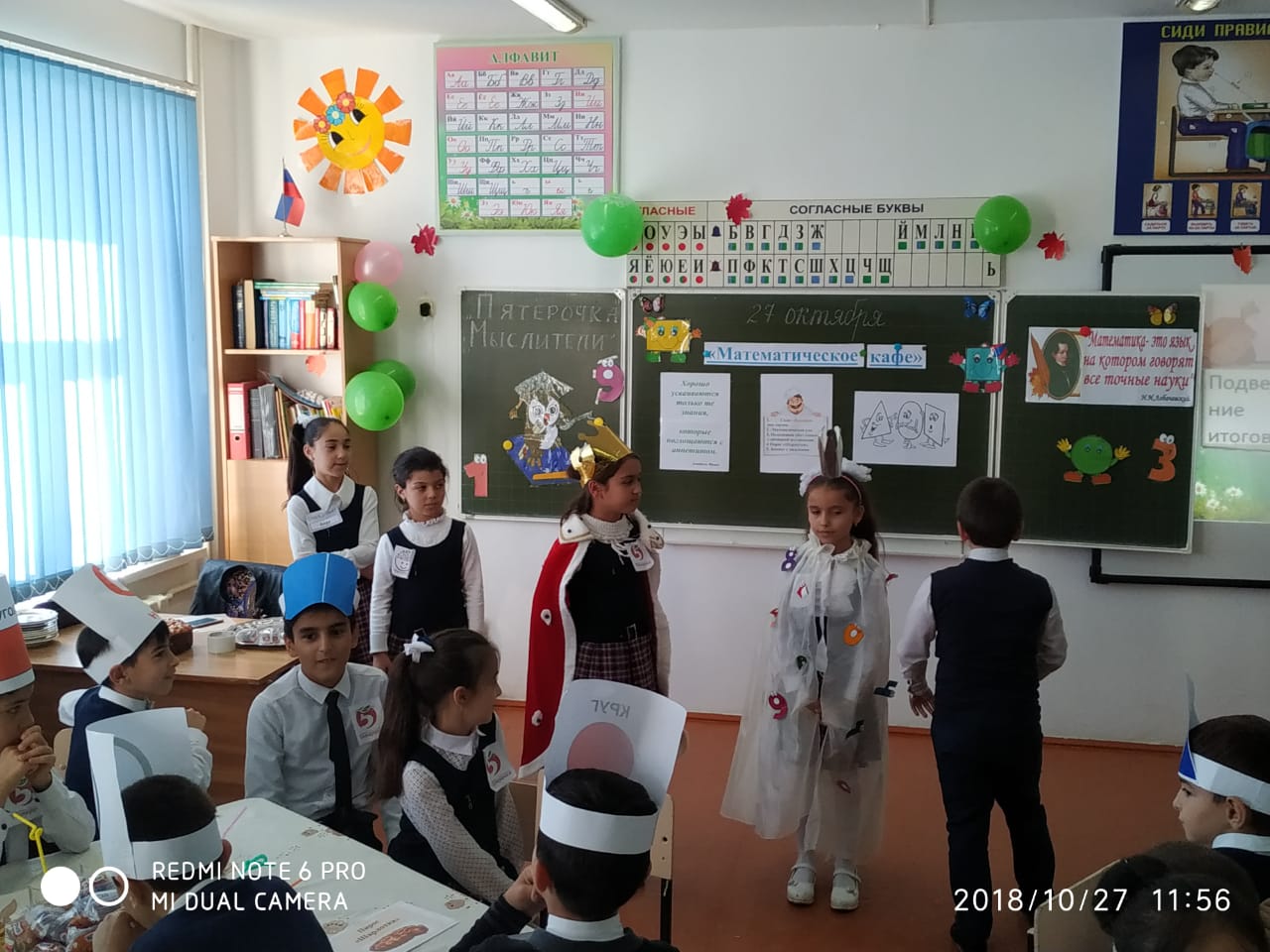 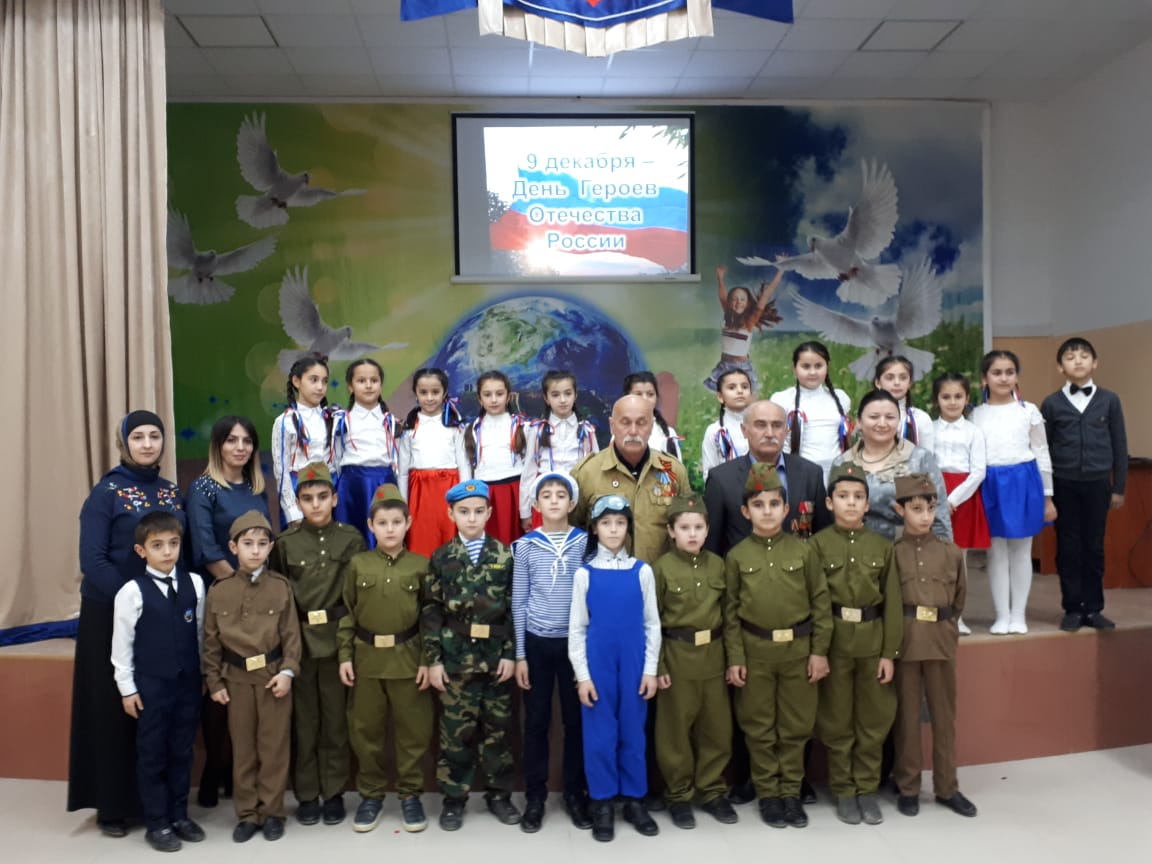 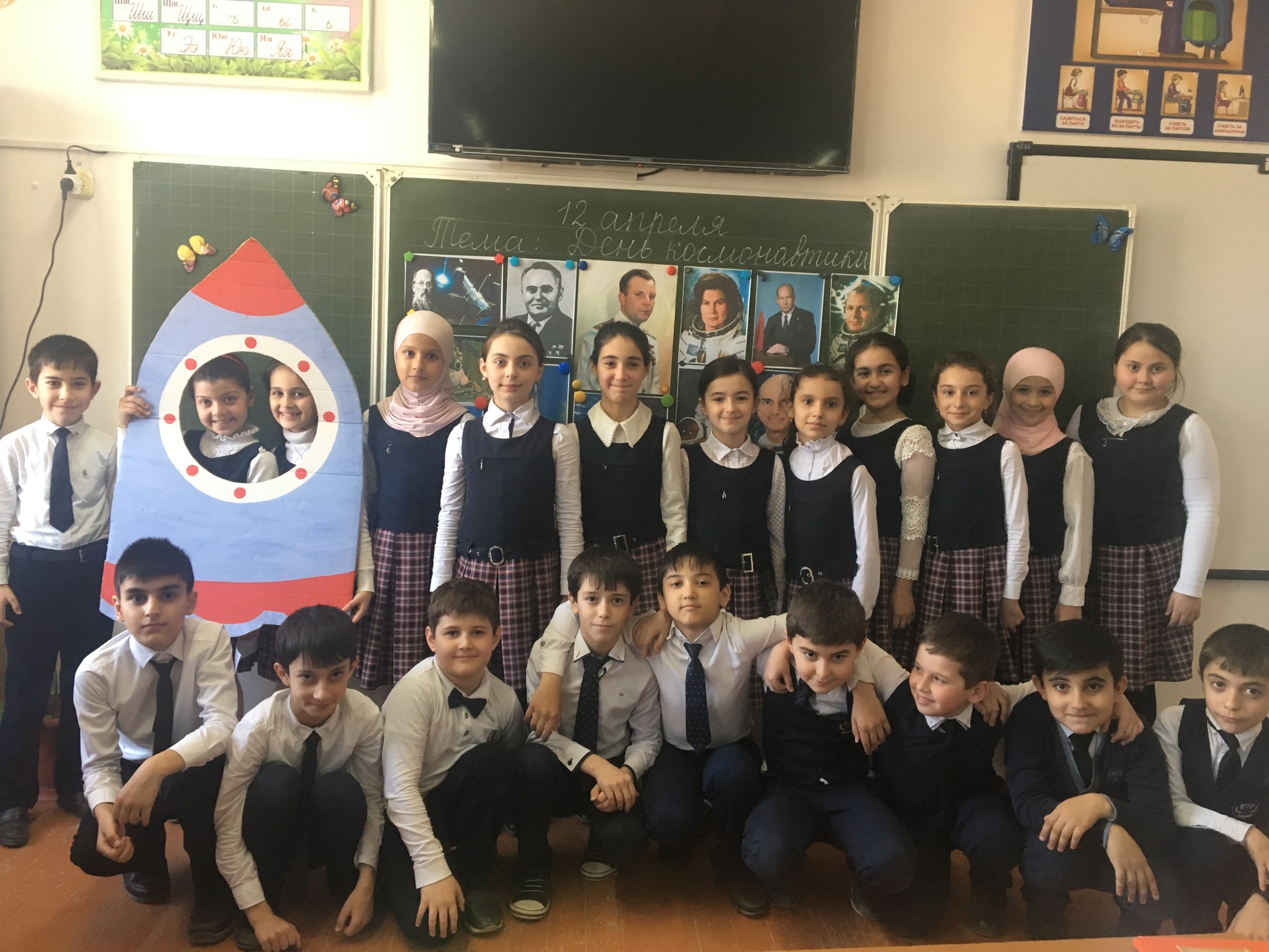 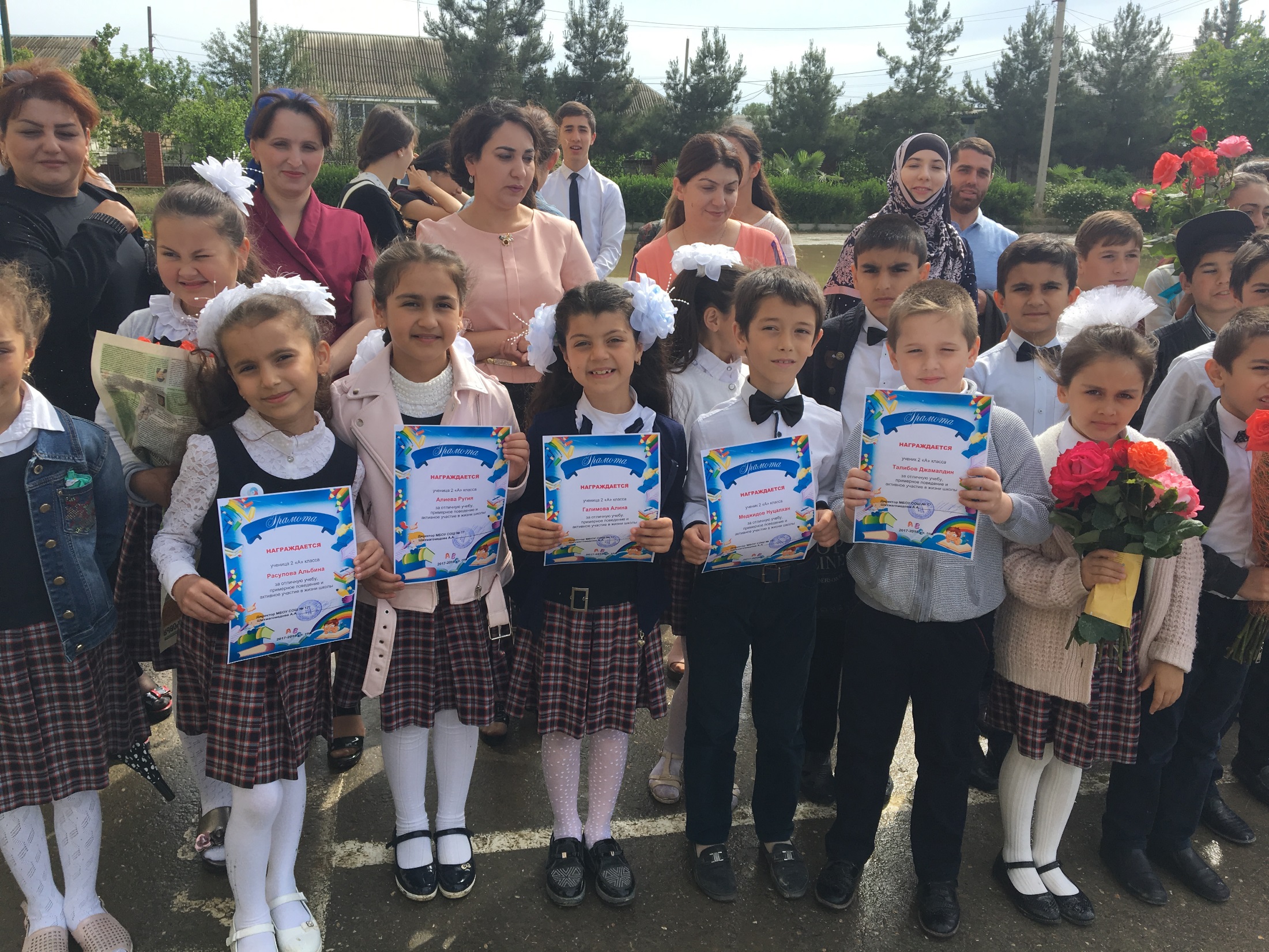 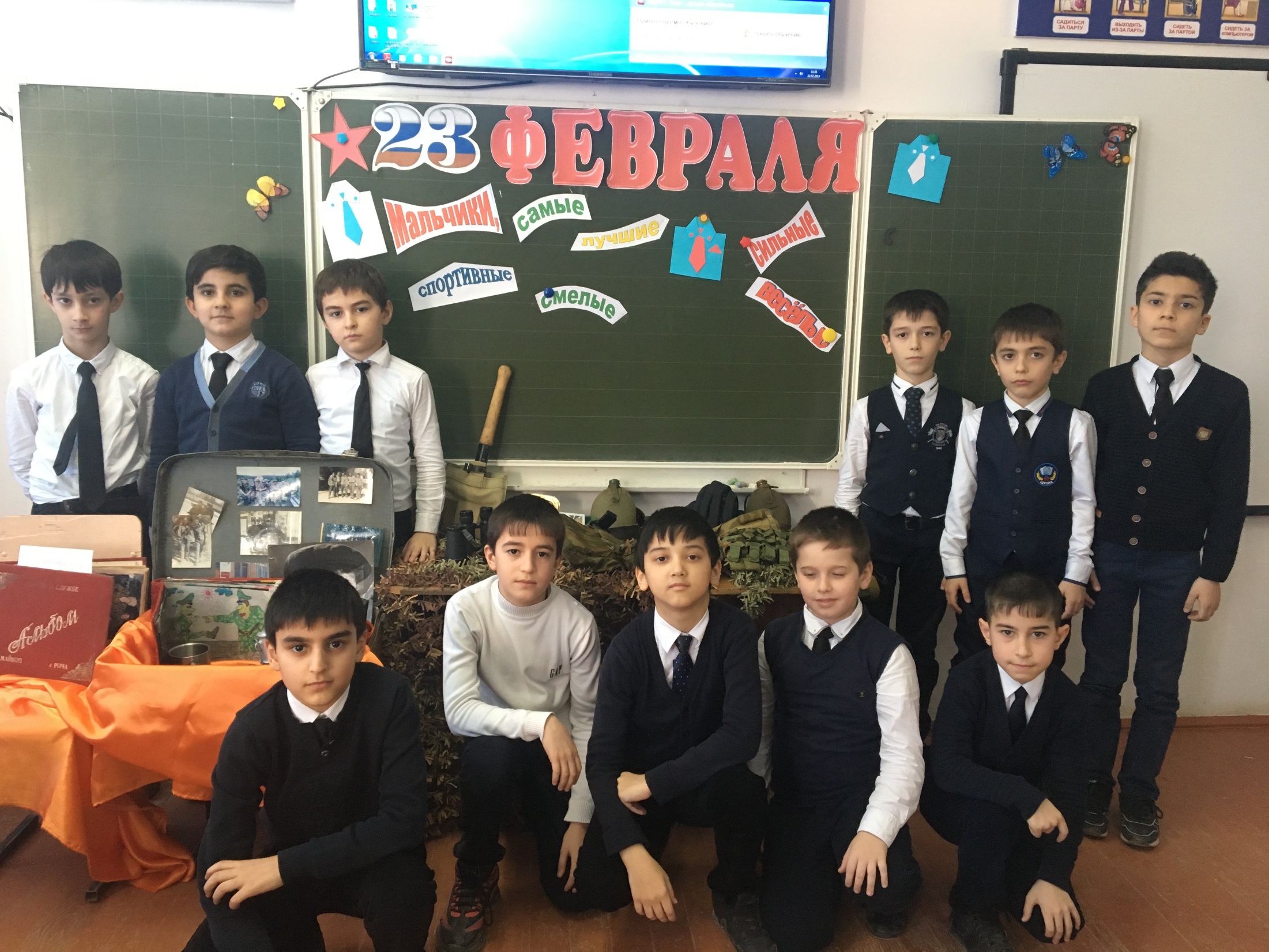 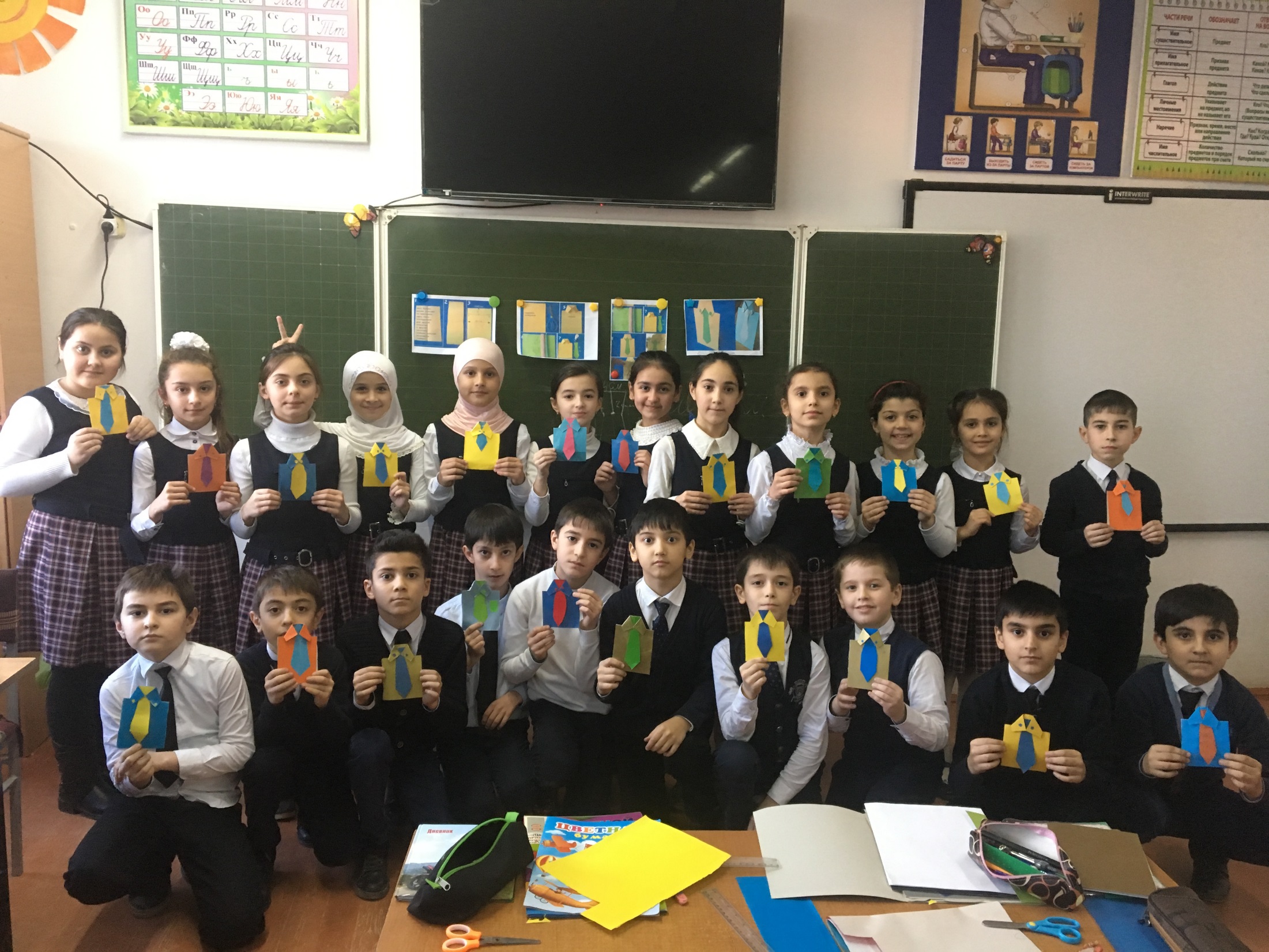 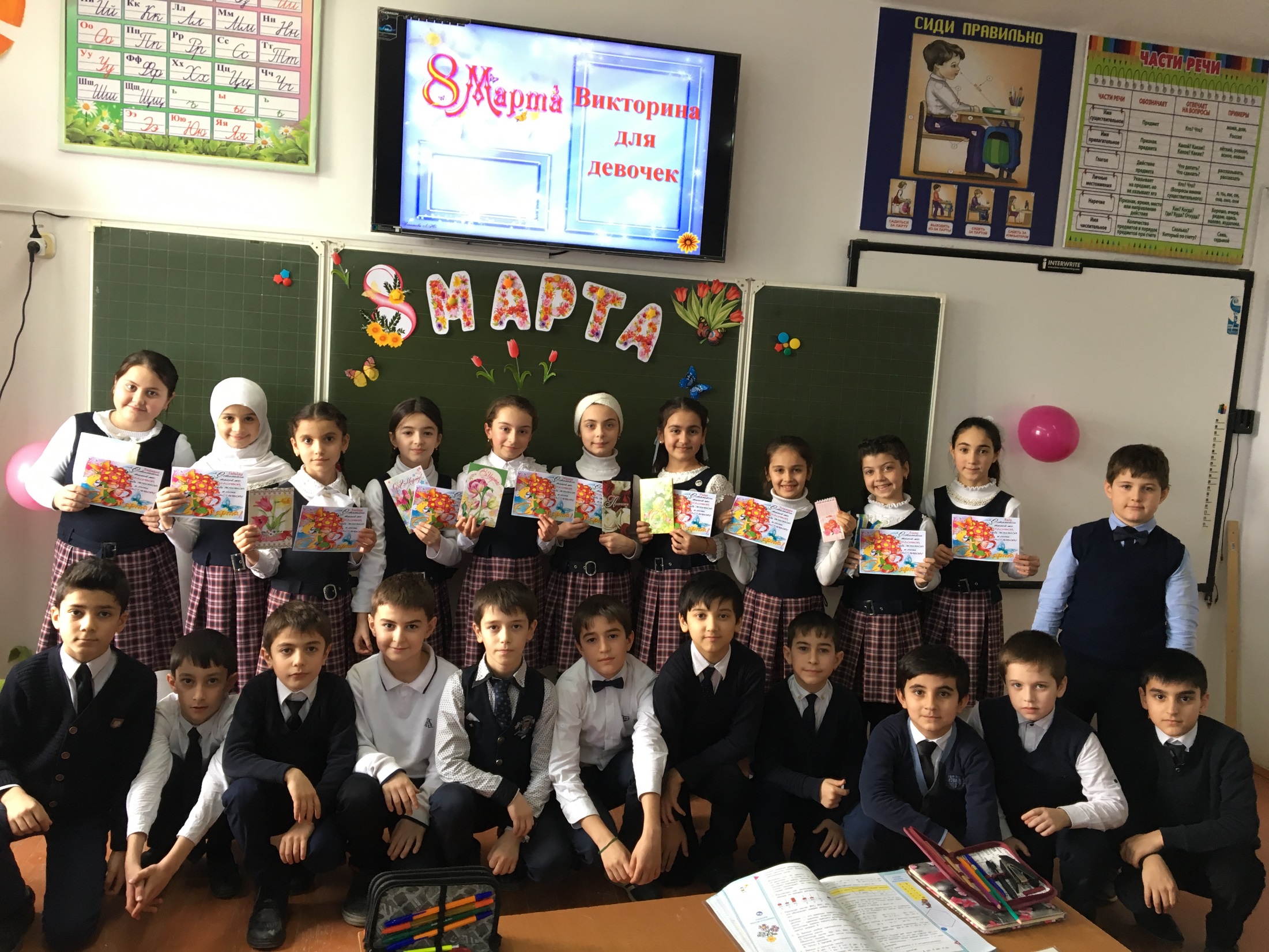 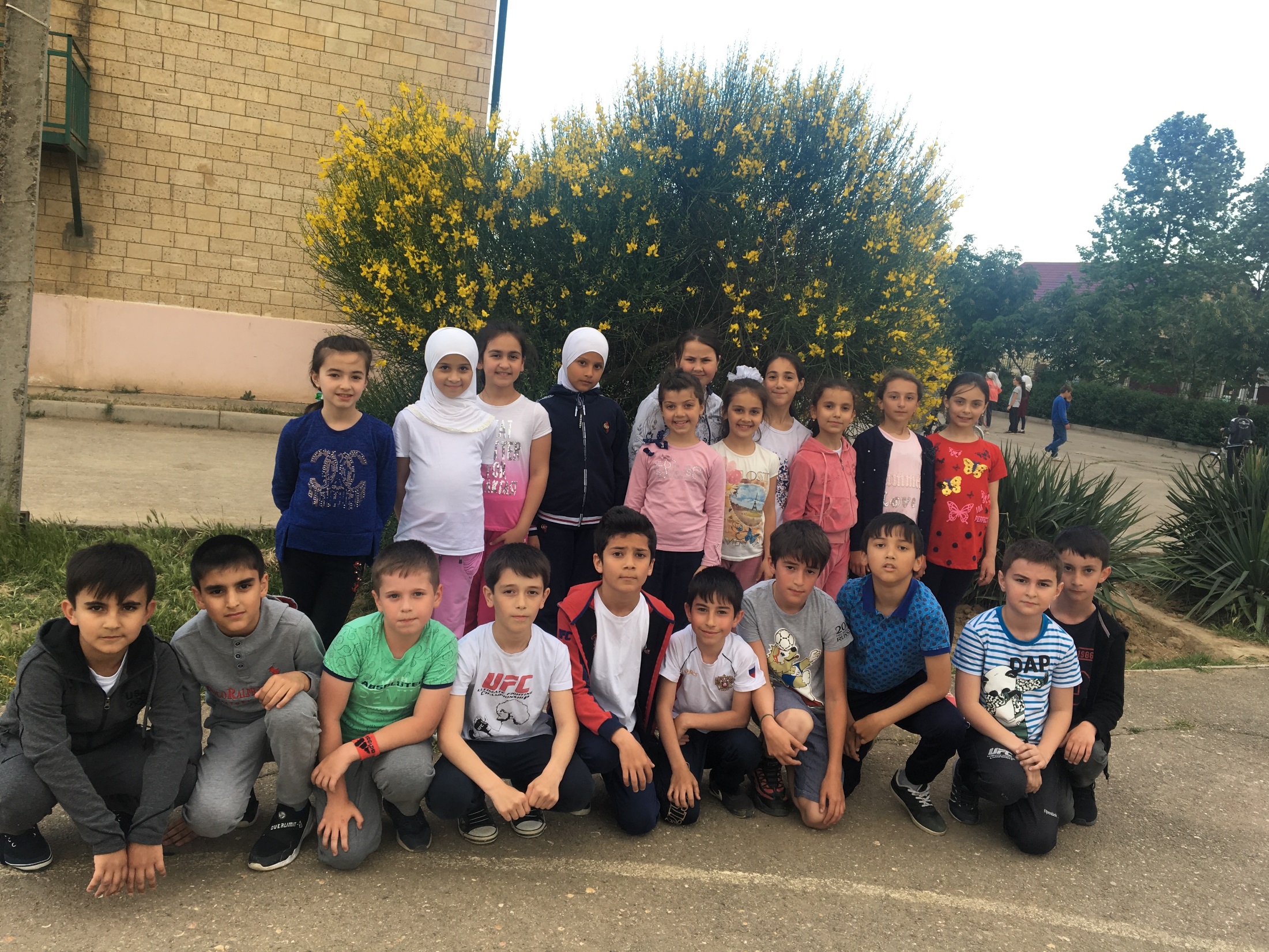 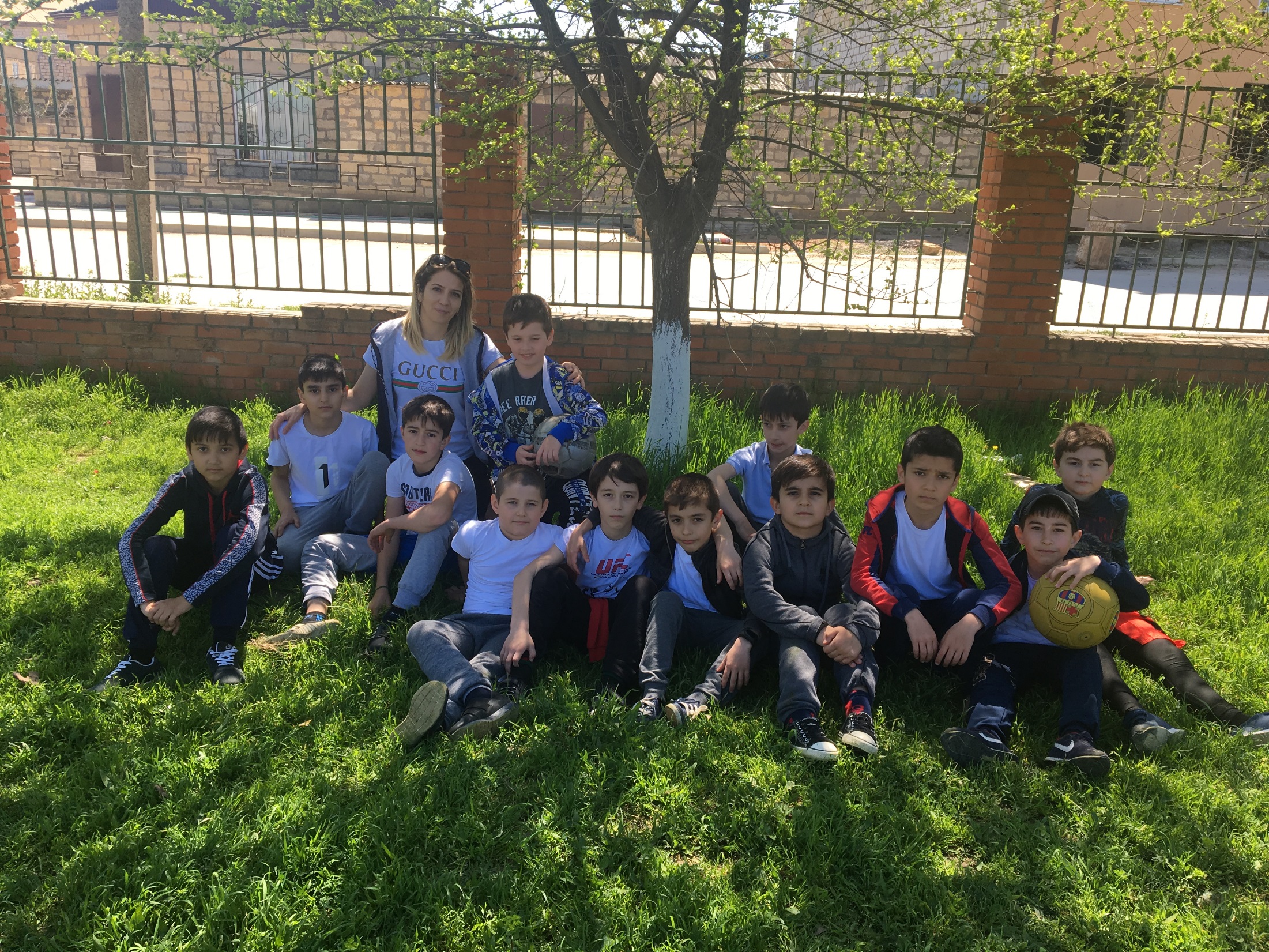 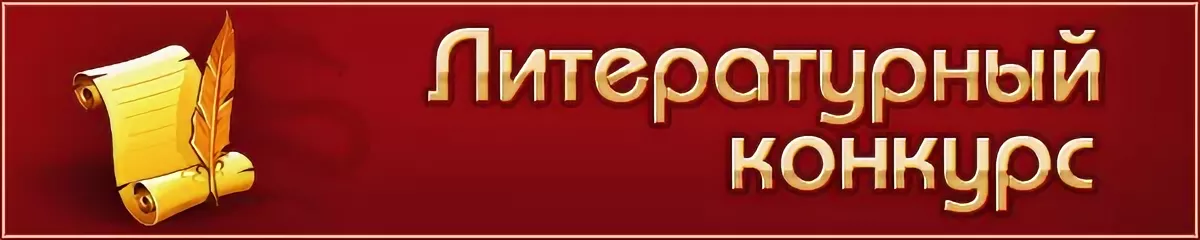 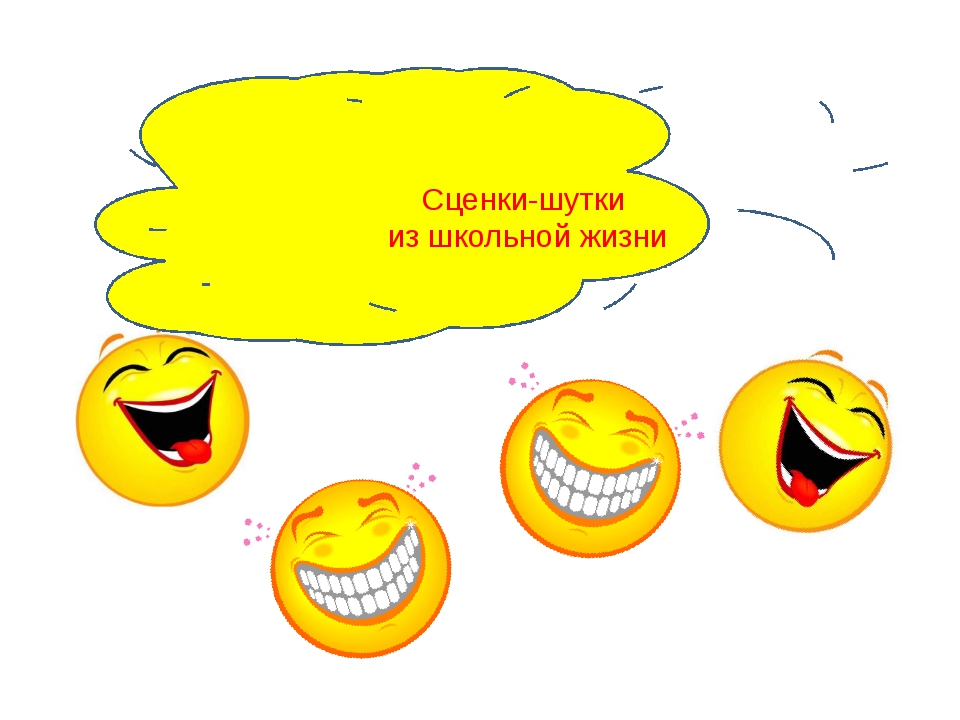 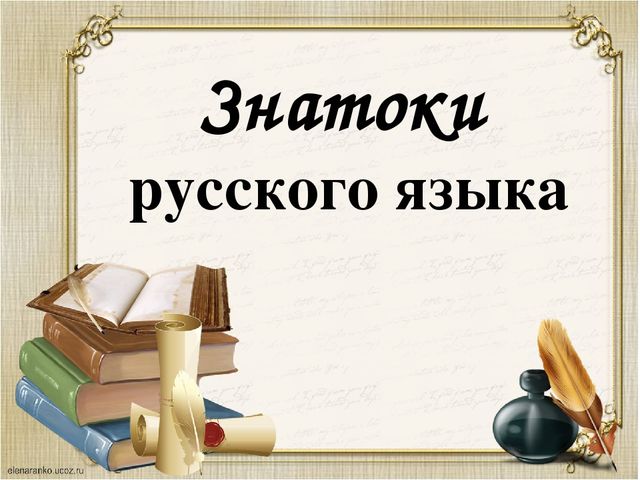 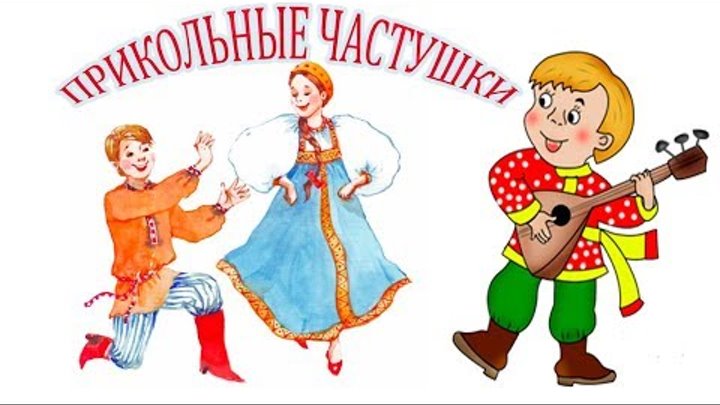 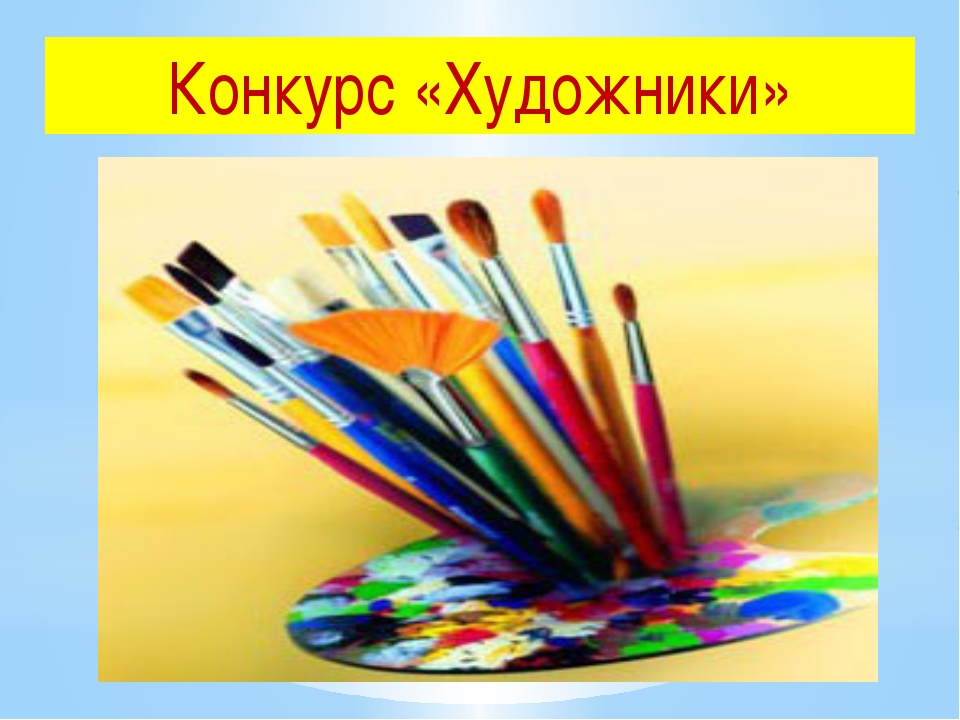 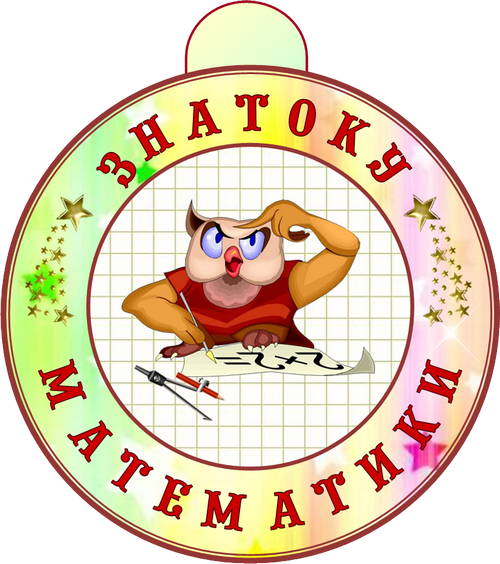 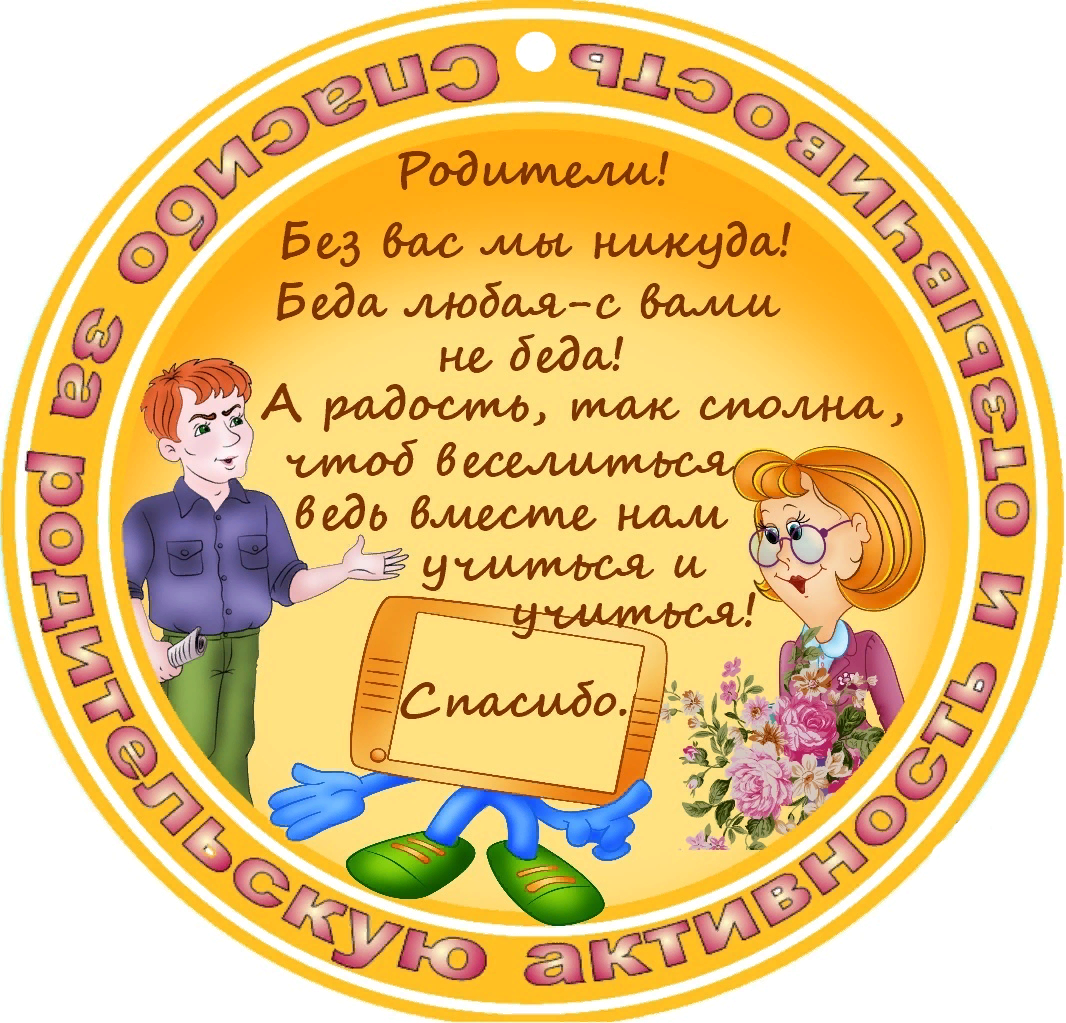 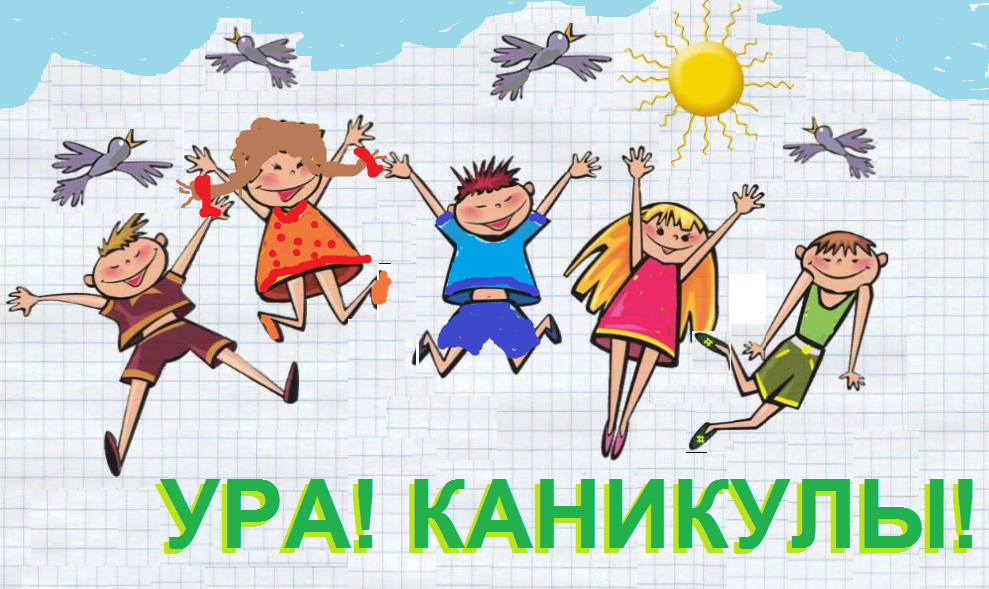 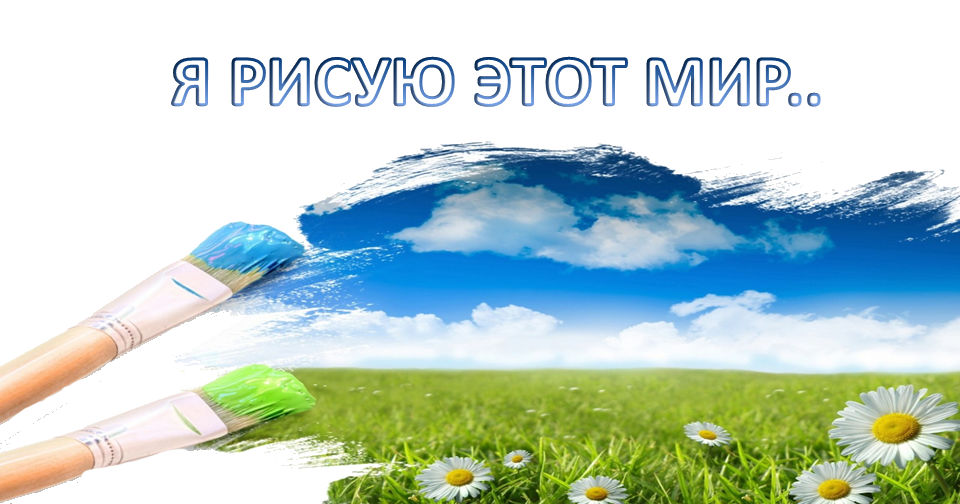